Thứ ba ngày 8 tháng 10 năm 2023.
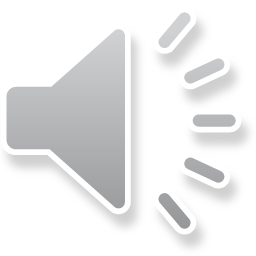 Tiếng Việt
Bài 7B Âm thanh cuộc sống .  ( Tiết 1)
A. Hoạt động cơ bản
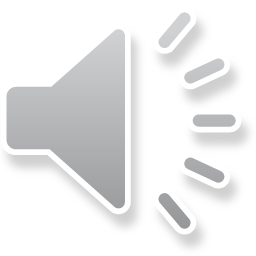 Thứ tư ngày 8 tháng 10 năm 2023
Tiếng Việt
Bài 7B Âm thanh cuộc sống .  ( Tiết 2+3)
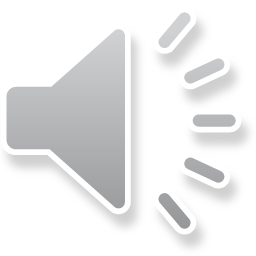 B. Hoạt động thực hành
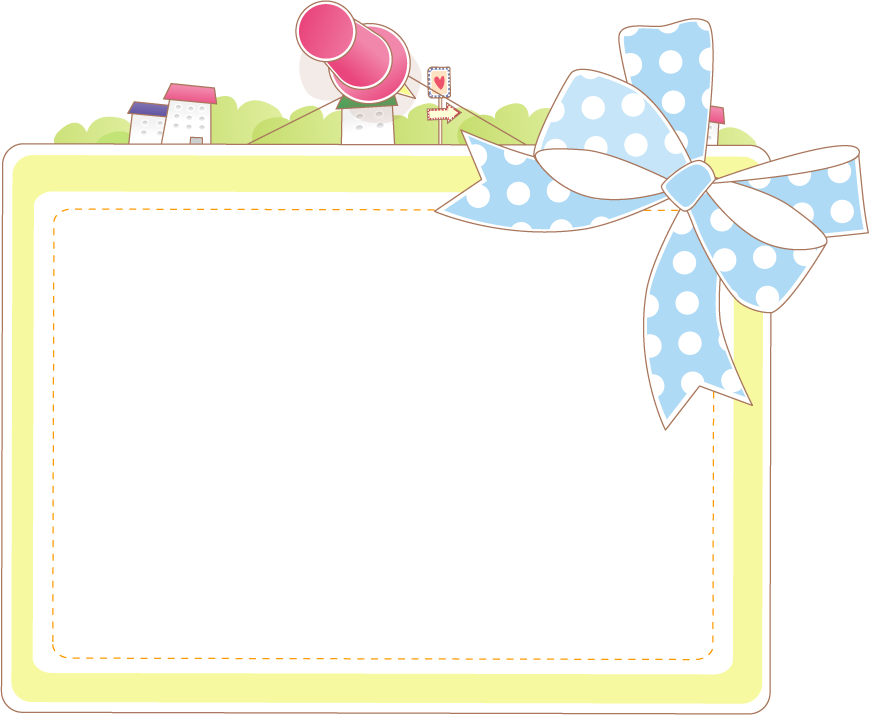 1
2
3
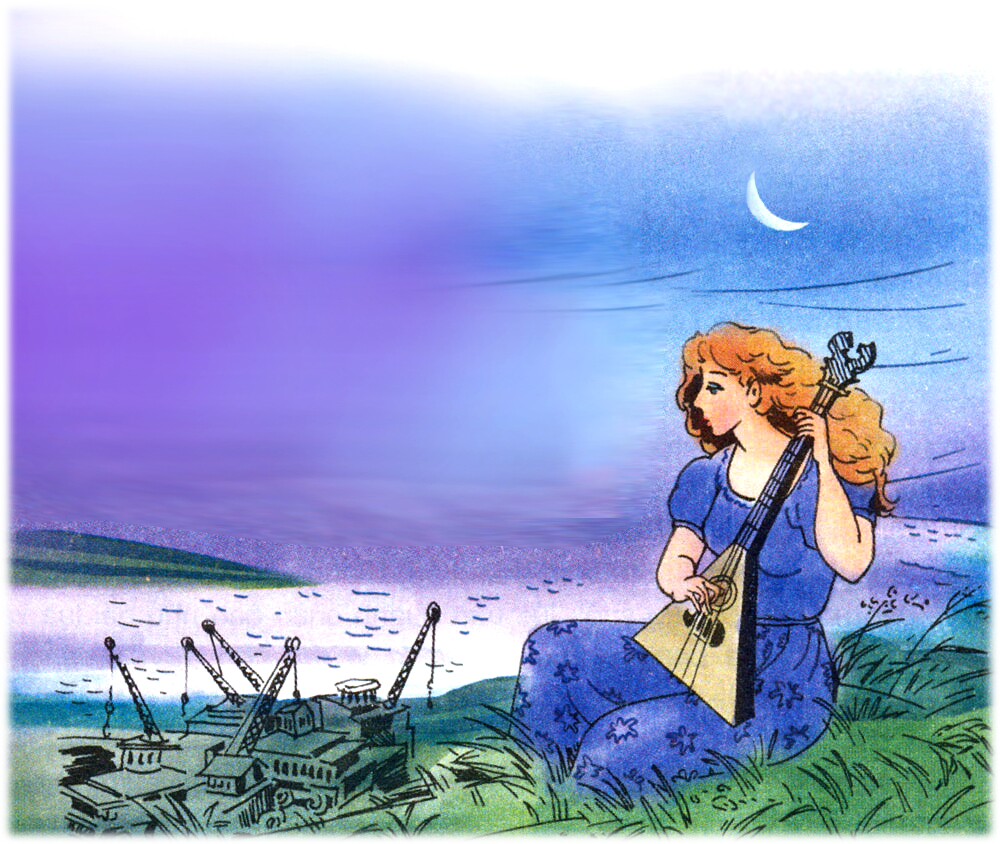 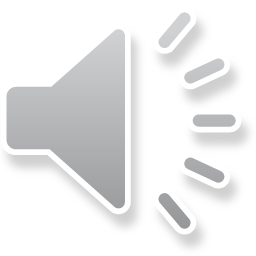 Luyện đọc đúng
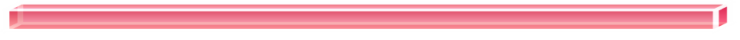 Tìm hiểu nội dung bài
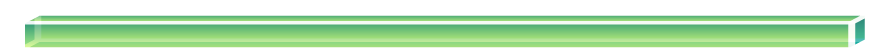 Luyện đọc diễn cảm và học
 thuộc lòng
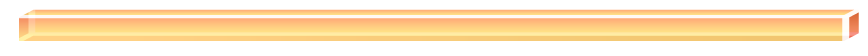 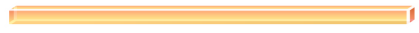 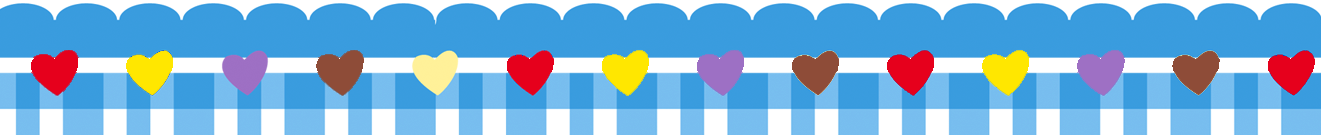 1
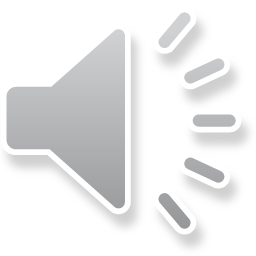 Luyện đọc đúng
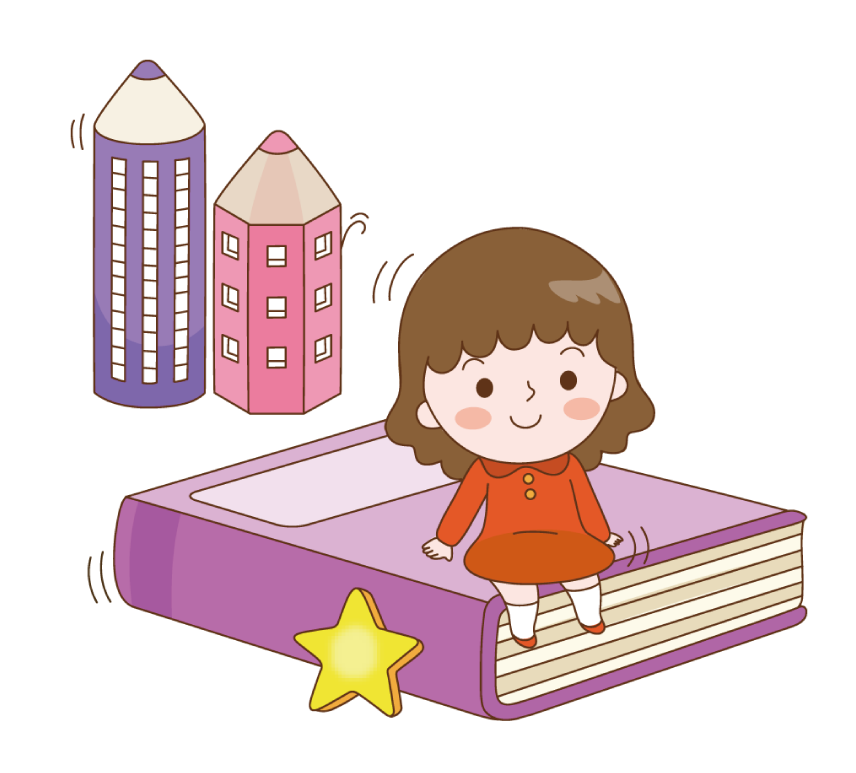 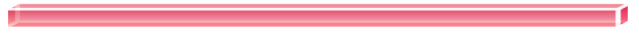 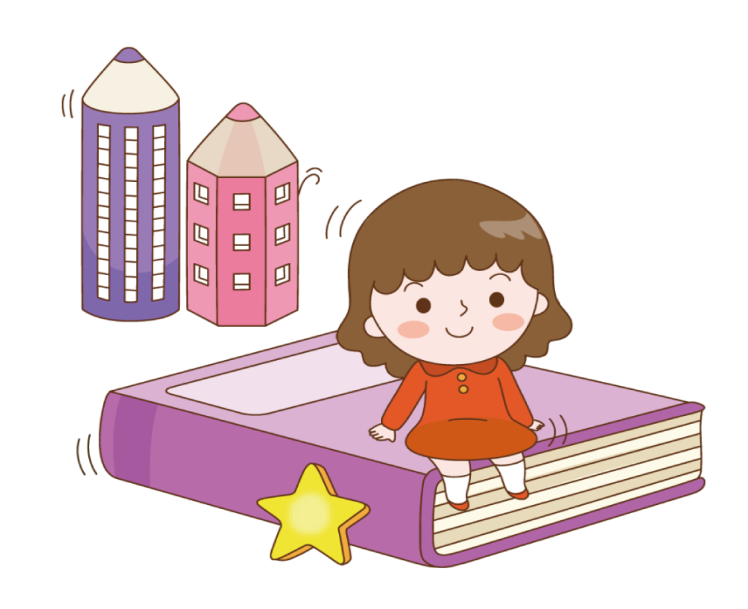 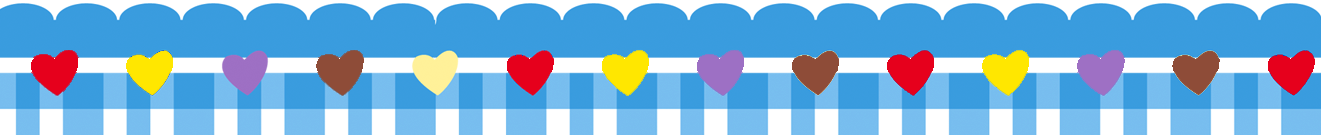 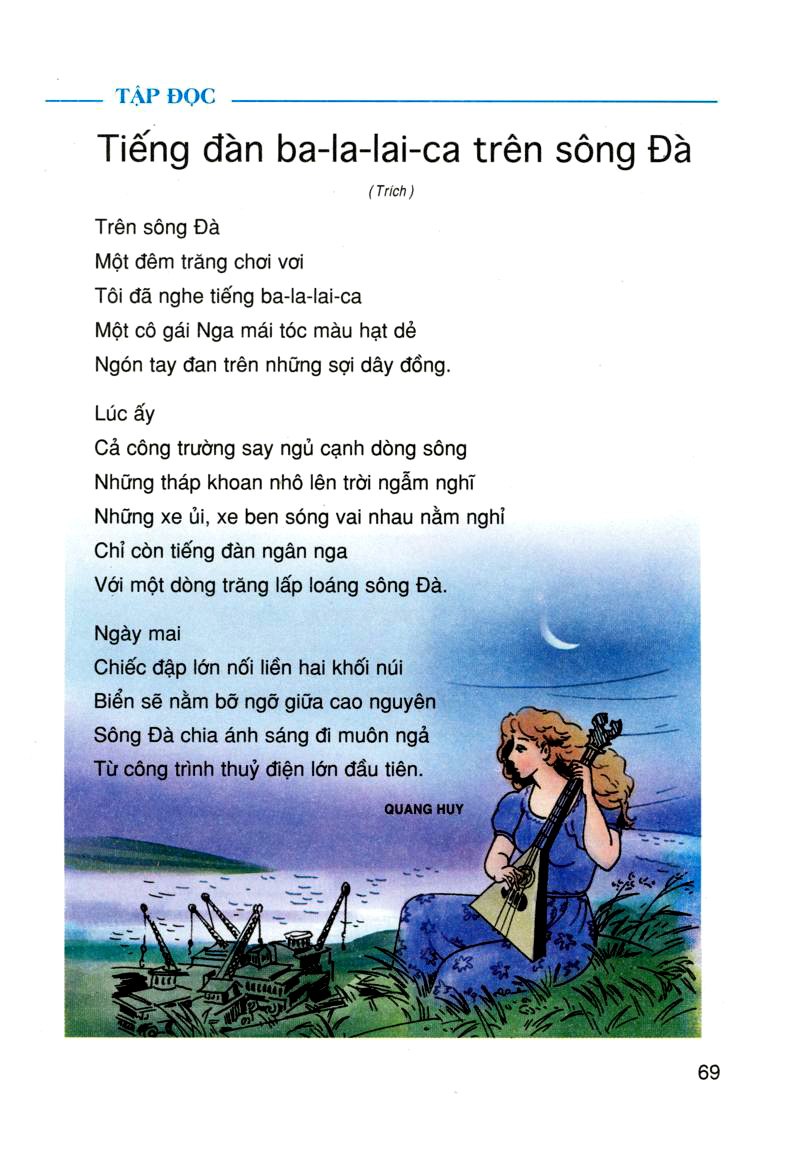 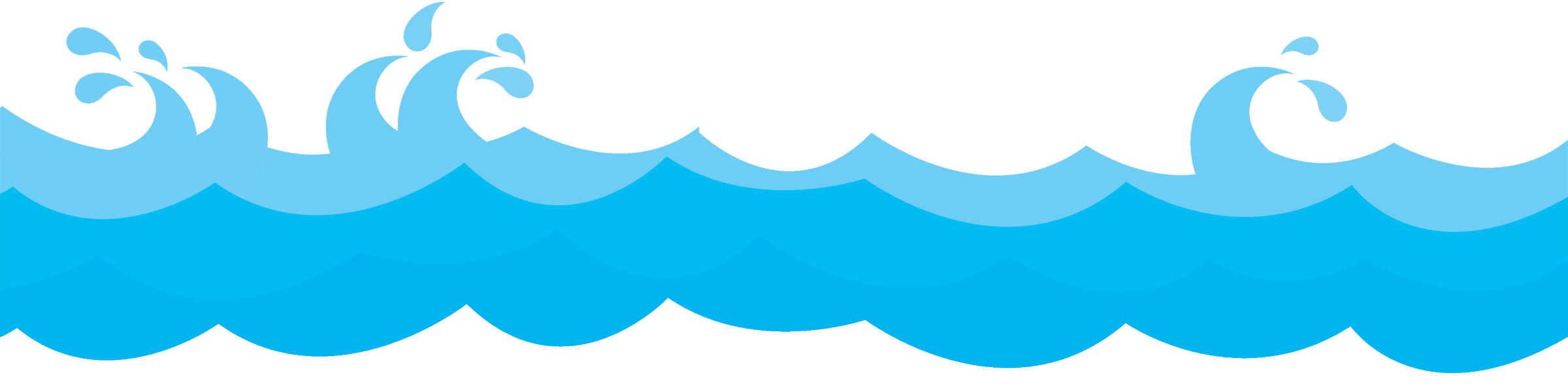 Lúc ấy
Cả công trường say ngủ cạnh dòng sông
Những tháp khoan nhô lên trời ngẫm nghĩ
Những xe ủi, xe ben sóng vai nhau nằm nghỉ
Chỉ còn tiếng đàn ngân nga
Với một dòng trăng lấp loáng sông Đà.
Tiếng đàn ba-la-lai-ca
 trên sông Đà
Trên sông Đà
Một đêm trăng chơi vơi
Tôi đã nghe tiếng ba-la-lai-ca
Một cô gái Nga mái tóc màu hạt dẻ
Ngón tay đan trên những sợi dây đồng.
Ngày mai
Chiếc đập lớn nối liền hai khối núi
Biển sẽ nằm bỡ ngỡ giữa cao nguyên
Sông Đà chia ánh sáng đi muôn ngả
Từ công trình thủy điện lớn đầu tiên.
                                                Quang Huy
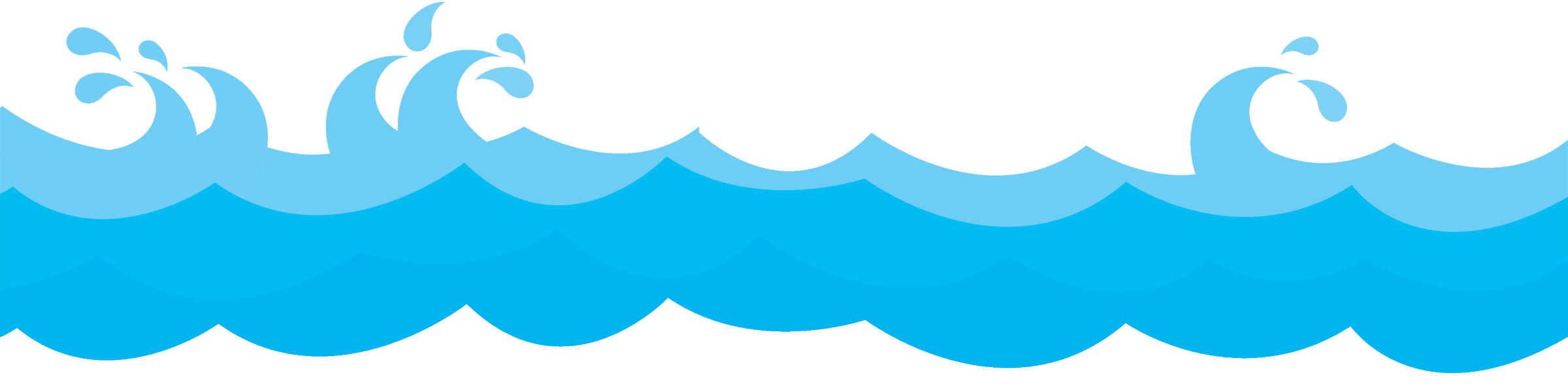 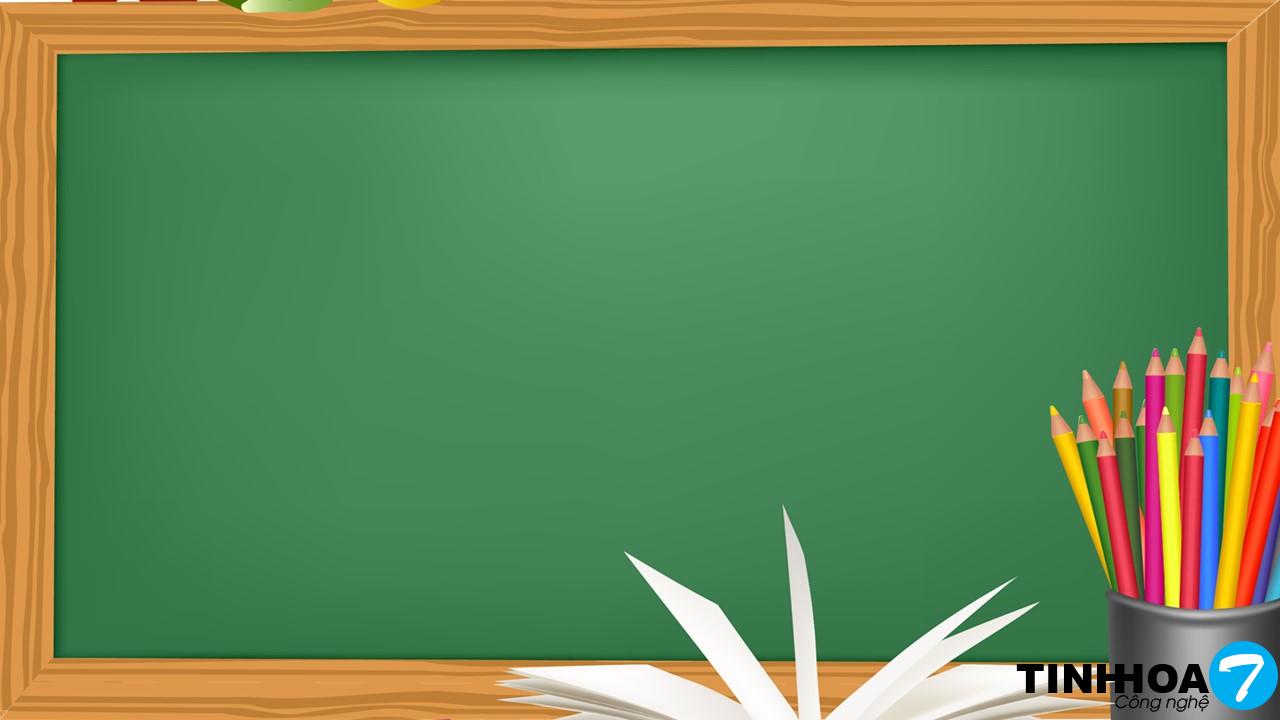 Tiếng đàn ba-la-lai-ca trên sông Đà
  Trên sông Đà
  Một đêm trăng chơi vơi
  Tôi đã nghe tiếng ba-la-lai-ca
  Một cô gái Nga mái tóc màu hạt dẻ
  Ngón tay đan trên những sợi dây đồng.

  Lúc ấy
  Cả công trường say ngủ cạnh dòng sông
  Những tháp khoan nhô lên trời ngẫm nghĩ
  Những xe ủi, xe ben sóng vai nhau nằm nghỉ
  Chỉ còn tiếng đàn ngân nga
  Với một dòng trăng lấp loáng sông Đà.

  Ngày mai
  Chiếc đập lớn nối liền hai khối núi
  Biển sẽ nằm bỡ ngỡ giữa cao nguyên
  Sông Đà chia ánh sáng đi muôn ngả
  Từ công trình thủy điện lớn đầu tiên.
                                                 Quang Huy
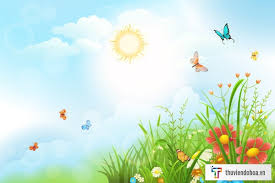 Tập đọc
Tiếng đàn ba-la-lai-ca trên sông Đà
Luyện đọc đúng
ba-la-lai-ca
ngẫm nghĩ
lấp loáng
muôn ngả
~
~
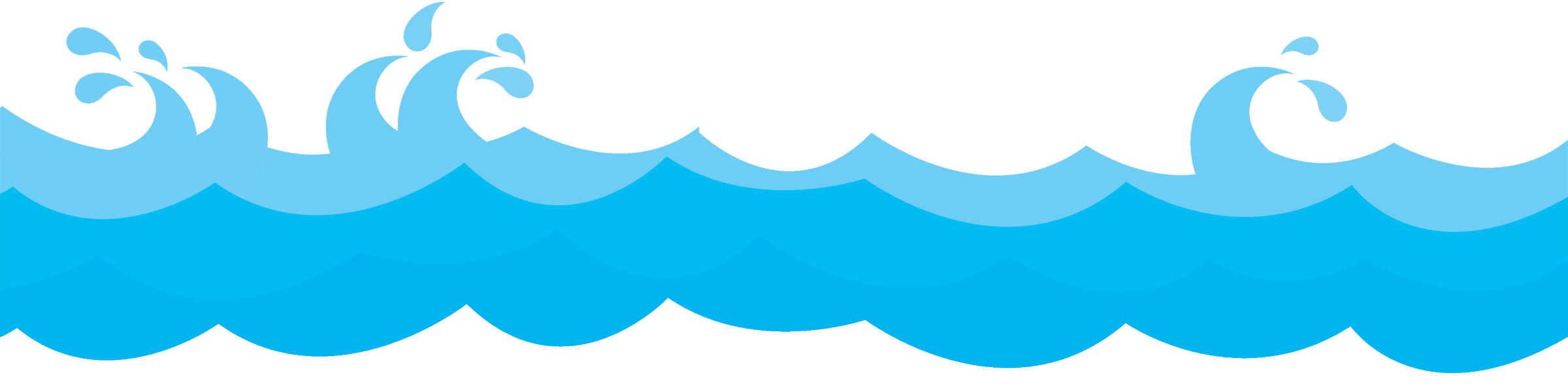 Tập đọc
Tiếng đàn ba-la-lai-ca
 trên sông Đà
Lúc ấy
Cả công trường say ngủ cạnh dòng sông
Những tháp khoan nhô lên trời ngẫm nghĩ
Những xe ủi, xe ben sóng vai nhau nằm nghỉ
Chỉ còn tiếng đàn ngân nga
Với một dòng trăng lấp loáng sông Đà.
 
Ngày mai
Chiếc đập lớn nối liền hai khối núi
Biển sẽ nằm bỡ ngỡ giữa cao nguyên
Sông Đà  chia ánh sáng đi muôn ngả
Từ công trình thủy điện lớn đầu tiên.
                                                Quang Huy
HĐ 1. Luyện đọc đúng
- Ngắt nhịp thơ:
Trên sông Đà
Một đêm trăng chơi vơi
Tôi đã nghe tiếng ba-la-lai-ca
Một cô gái Nga mái tóc màu hạt dẻ
Ngón tay đan trên những sợi dây đồng.
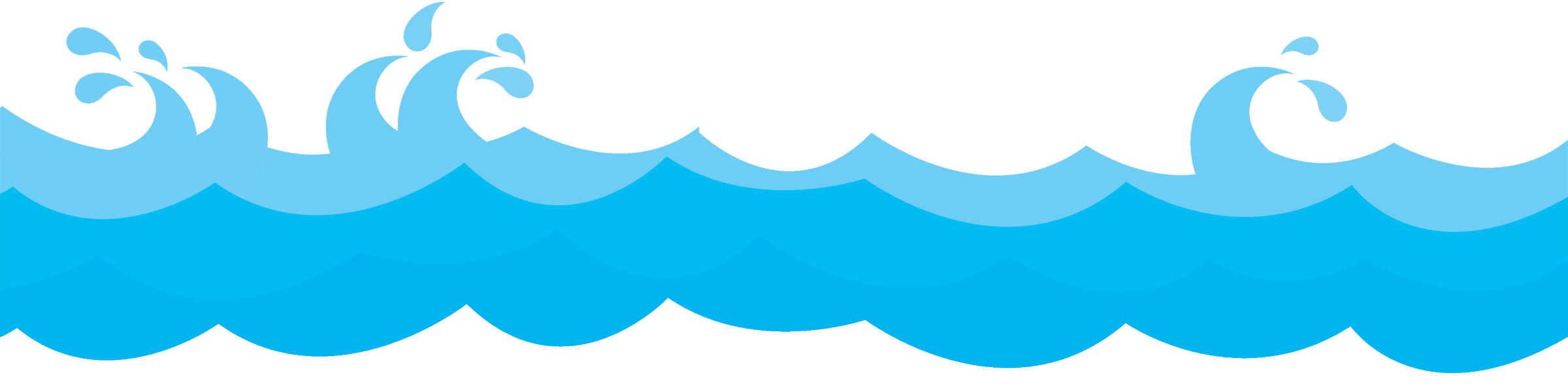 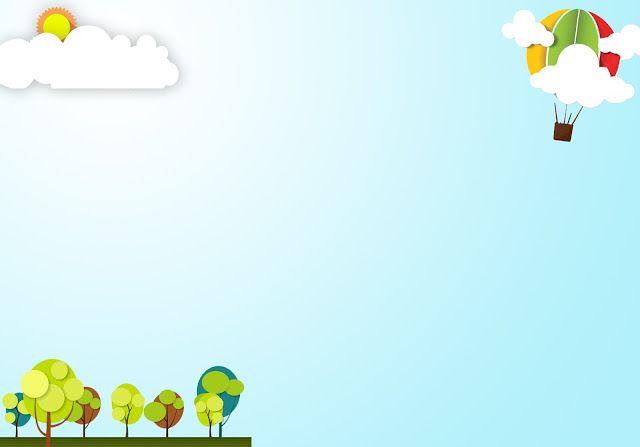 Giải nghĩa từ
Xe ben: xe tải, thùng xe có thể được điều khiển cho dốc hẳn xuống để đổ vật liệu.
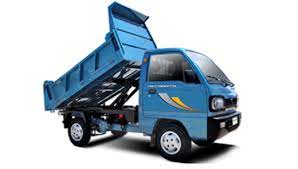 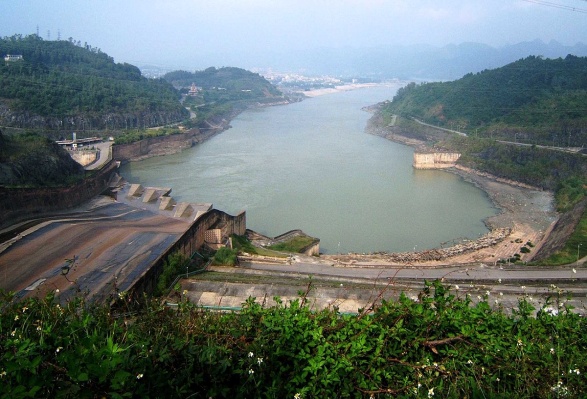 Sông Đà: sông chảy qua tỉnh Hòa Bình (trên sông này, tại khu vực thị xã Hòa Bình, các chuyên gia Liên Xô đã giúp ta xây dựng một công trình thủy điện lớn).
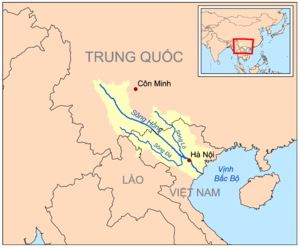 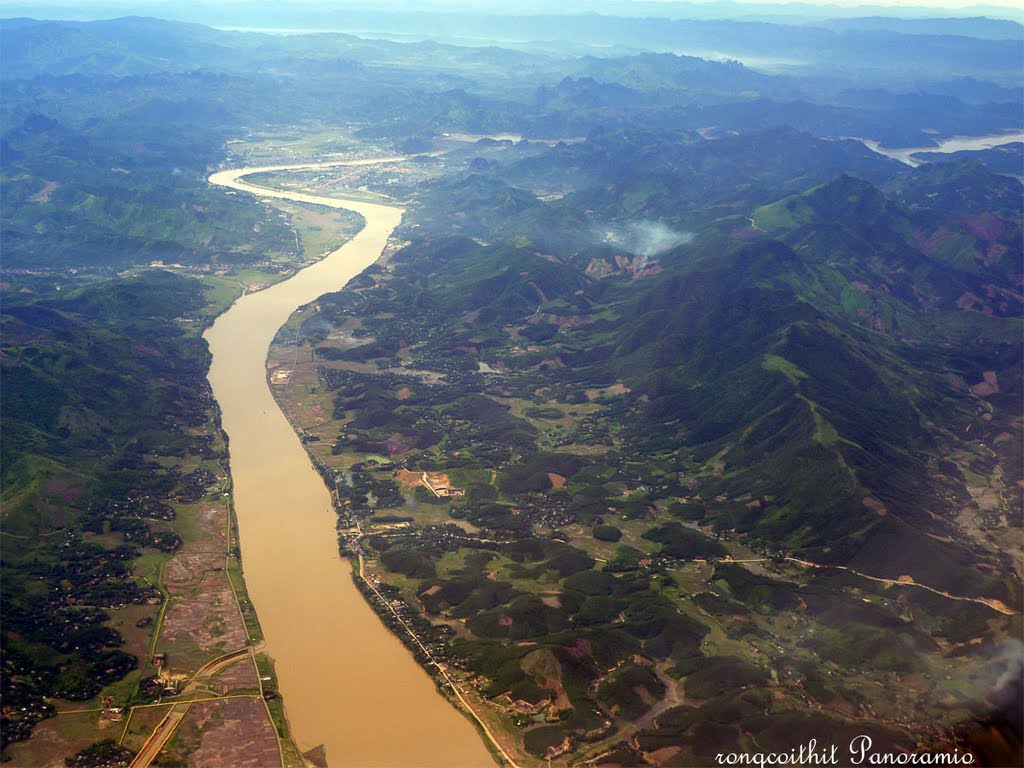 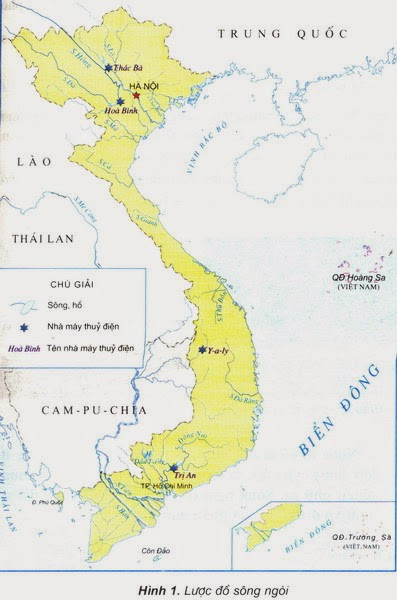 Sông Đà chảy qua tỉnh Hòa Bình
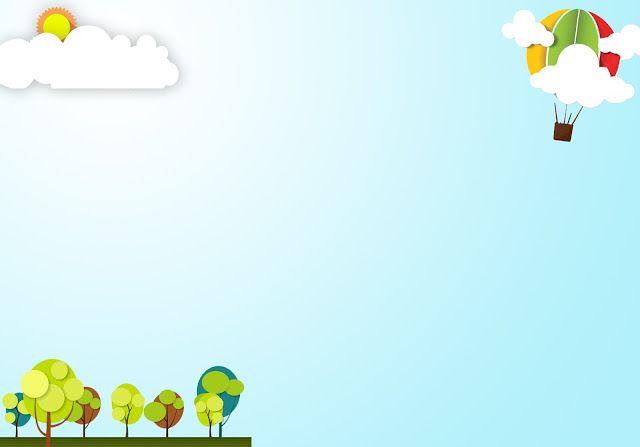 Giải nghĩa từ
Xe ben: xe tải, thùng xe có thể được điều khiển cho dốc hẳn xuống để đổ vật liệu.
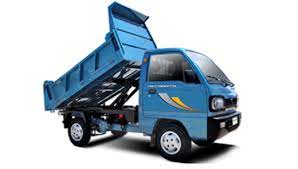 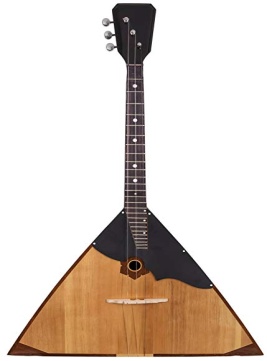 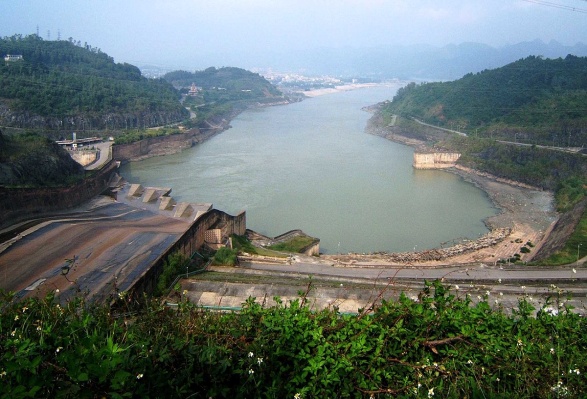 Sông Đà: sông chảy qua tỉnh Hòa Bình (trên sông này, tại khu vực thị xã Hòa Bình, các chuyên gia Liên Xô đã giúp ta xây dựng một công trình thủy điện lớn).
Ba-la-lai-ca: tên một loại đàn 3 dây của người Nga.
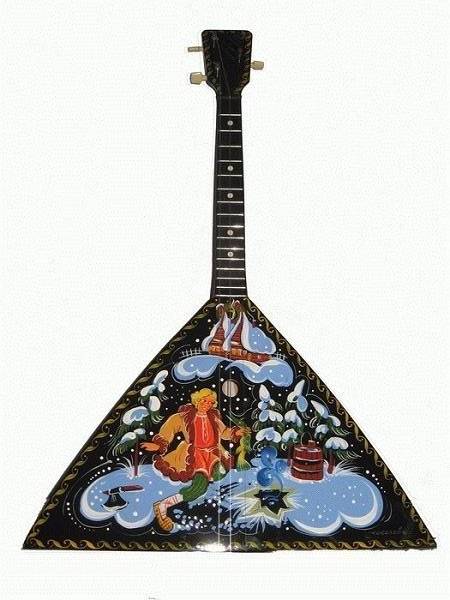 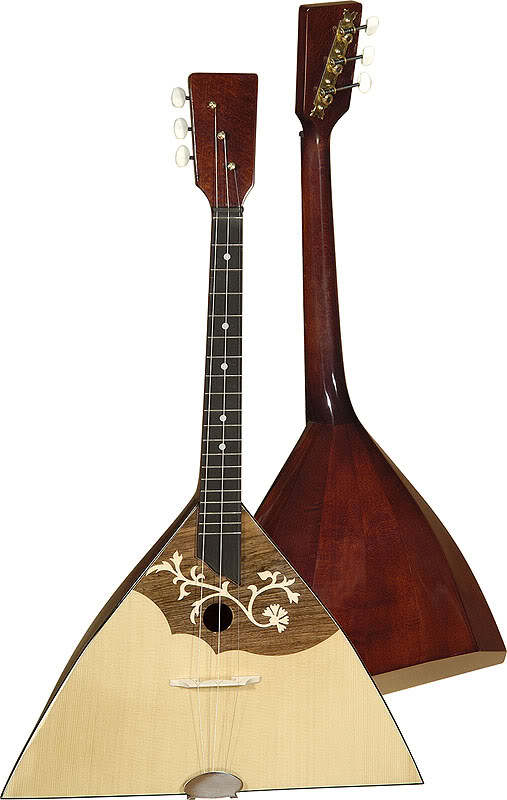 Đàn Ba-la-lai-ca (Nga)
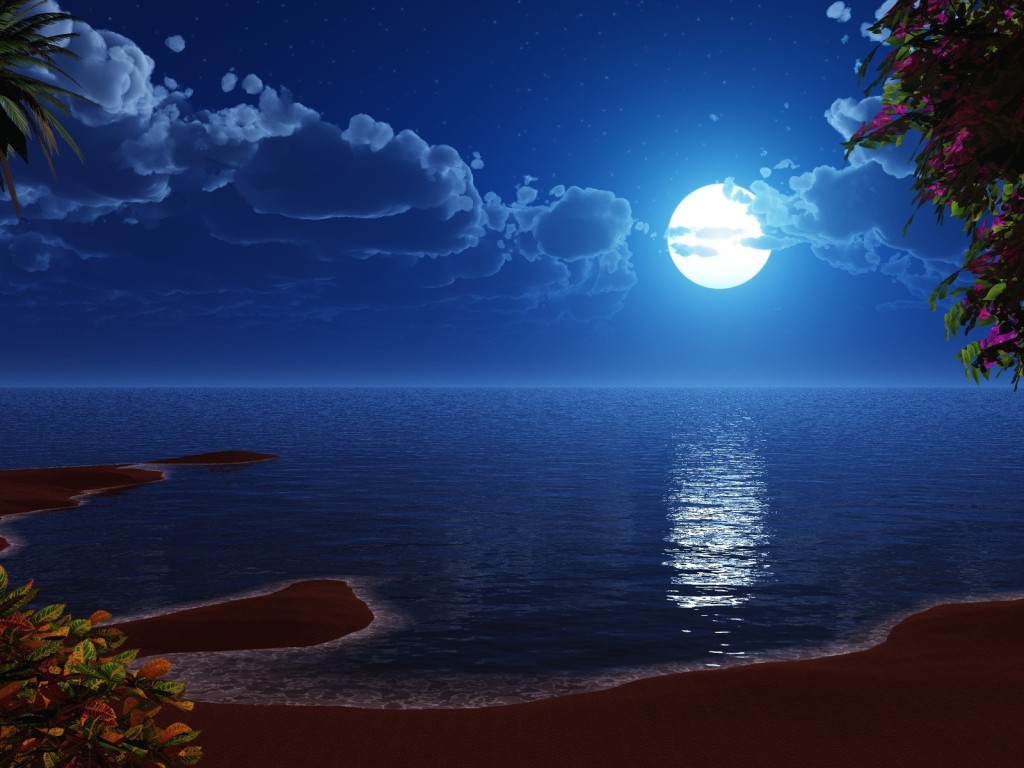 Đêm trăng chơi vơi: Trăng một mình toả sáng giữa cảnh trời nước bao la, gợi cho ta cảm giác như trăng đang bay lơ lửng, bồng bềnh.
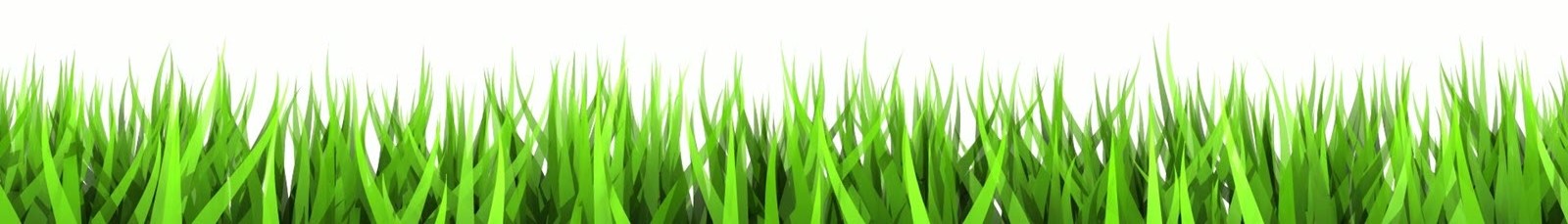 Tập đọc
Tiếng đàn ba-la-lai-ca trên sông Đà
Hoạt động 2. Tìm hiểu bài
1. Những chi tiết nào trong bài thơ gợi hình ảnh đêm trăng rất tĩnh mịch?
- Cả công trường say ngủ cạnh dòng sông.
- Những tháp khoan nhô lên trời ngẫm nghĩ.
- Những xe ủi, xe ben sóng vai nằm nghỉ.
2. Chi tiết nào cho thấy đêm trăng vừa tĩnh mịch nhưng vẫn sinh động, vẫn dạt dào sức sống ?
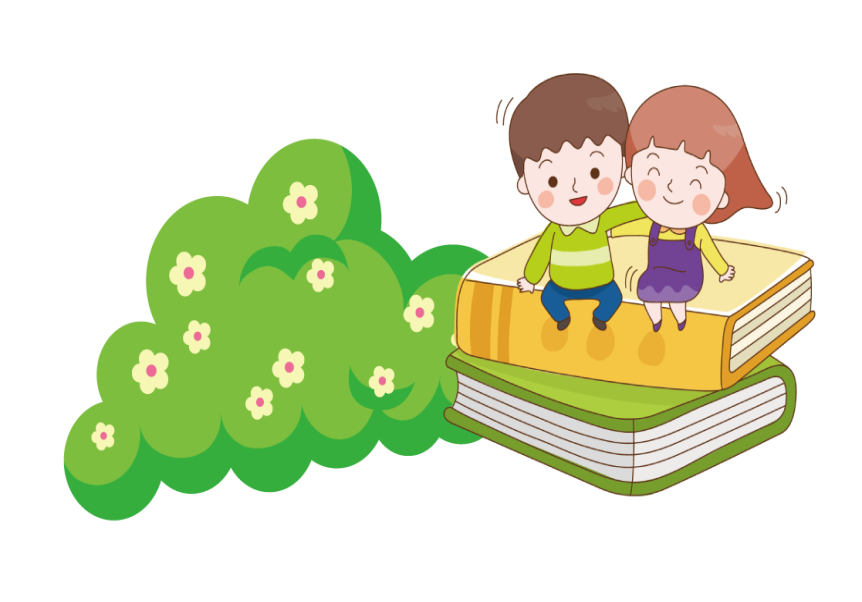 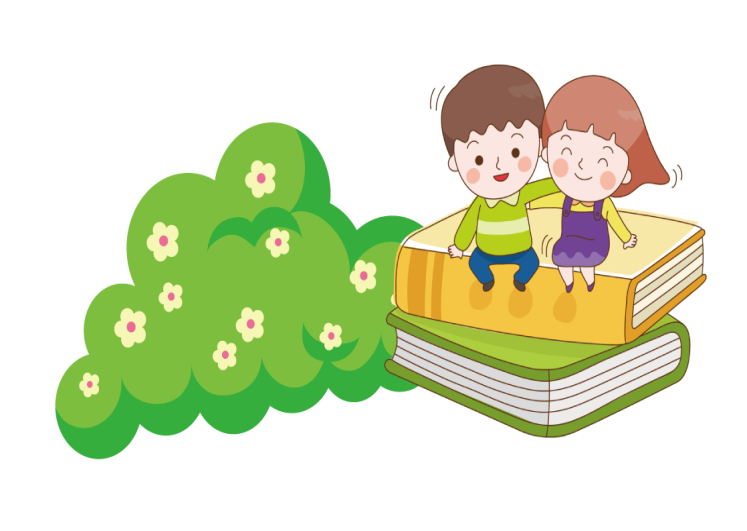 - Có tiếng đàn ngân nga.                                                                               - Dòng trăng lấp loáng sông Đà.
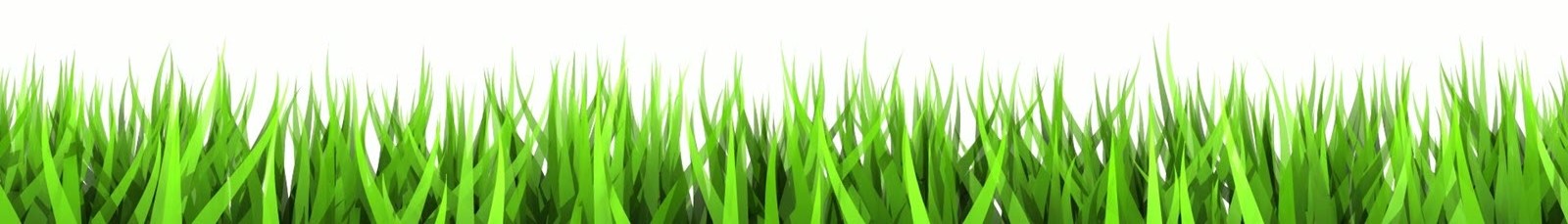 Tập đọc
Tiếng đàn ba-la-lai-ca trên sông Đà
3.Những  hình ảnh nào trong bài thơ thể hiện sự gắn bó giữa con người với thiên nhiên trong đêm trăng trên sông Đà?
* Câu thơ Chỉ còn tiếng đàn ngân nga với một dòng trăng lấp loáng sông Đà gợi lên một hình ảnh đẹp, thể hiện sự hòa quyện giữa con người với thiên nhiên, giữa ánh trăng với dòng song. Tiếng đán ngân nga lan tỏa vào dòng song lúc này như một “ dòng trăng” lấp loáng.
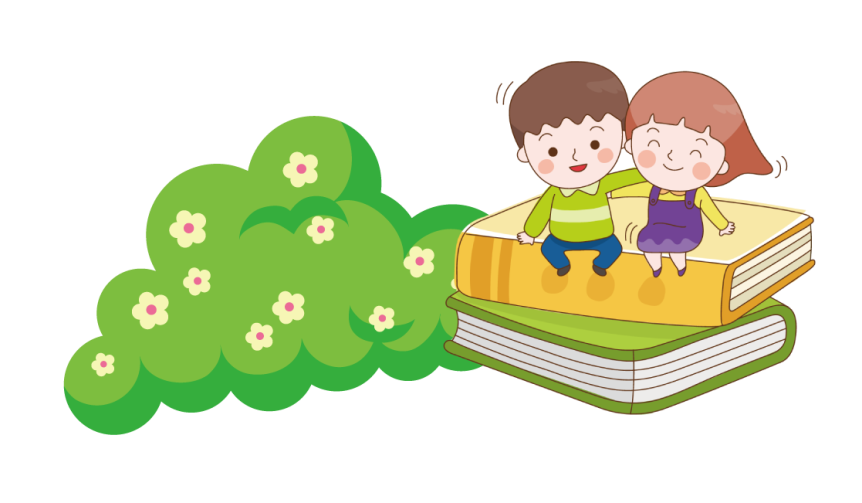 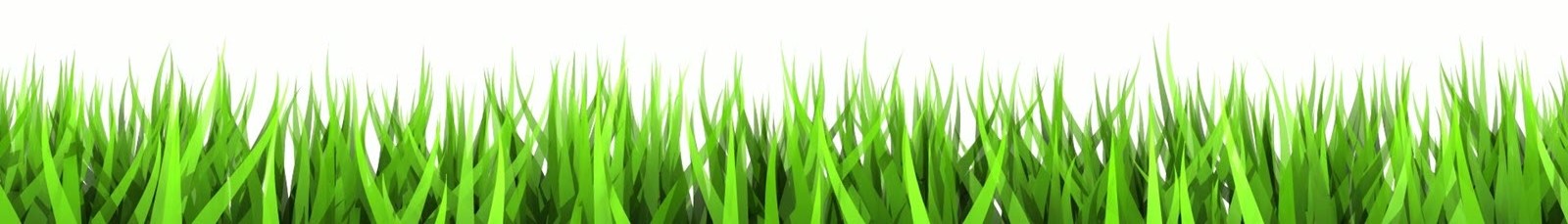 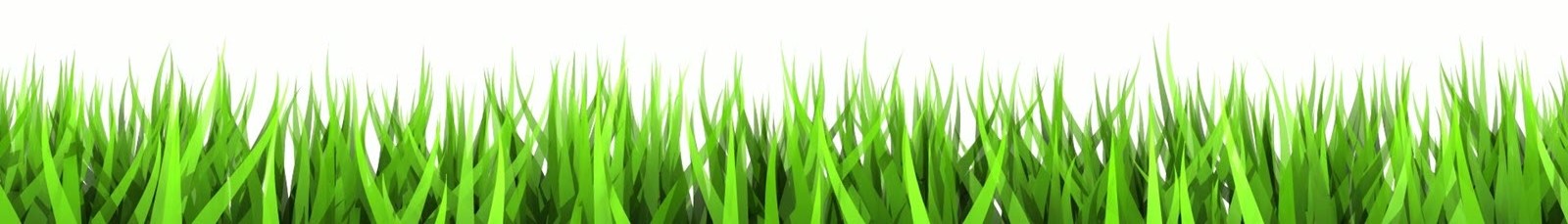 6. Tìm những câu thơ sử dụng phép nhân hóa, nêu tác dụng 
của biện pháp nhân hoá trong việc tả cảnh.
- Cả công trường say ngủ cạnh dòng sông
- Những xe ủi, xe ben sóng vai nhau nằm nghỉ
- Những tháp khoan nhô lên trời ngẫm nghĩ
- Biển sẽ nằm bỡ ngỡ giữa cao nguyên
- Sông Đà chia ánh sáng đi muôn ngả
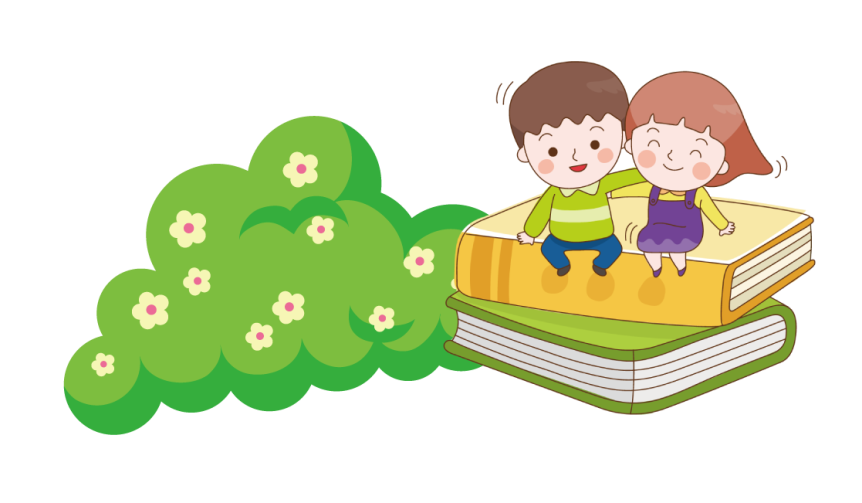 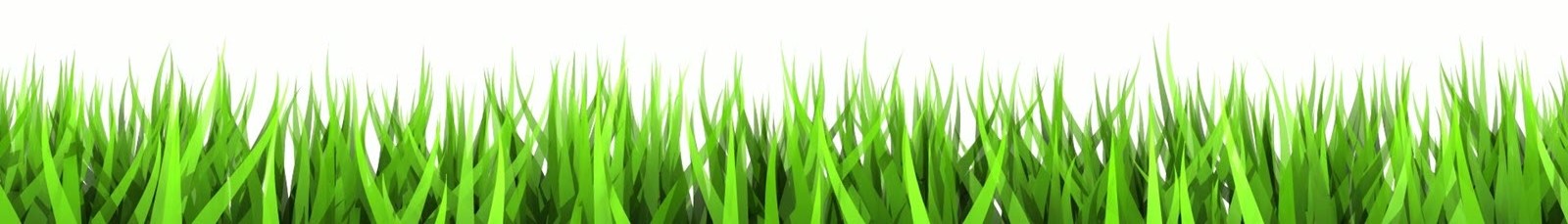 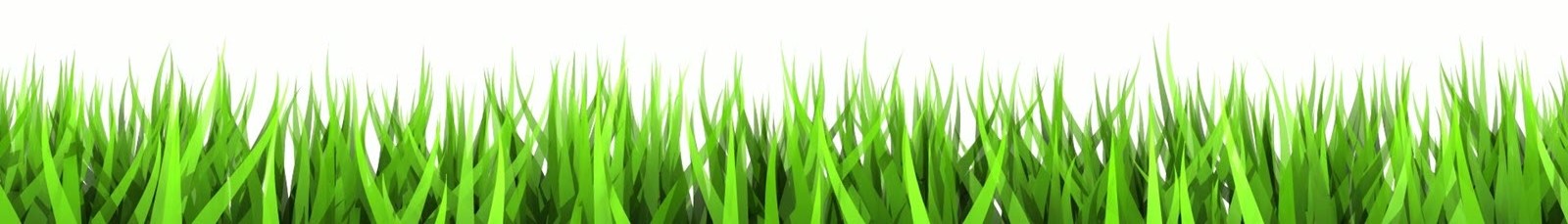 Trước cảnh đẹp kỳ vĩ của công trình thủy điện, tác giả đã mơ ước điều gì?
Nhà máy thủy điện sông Đà sẽ cung cấp điện cho cả nước.
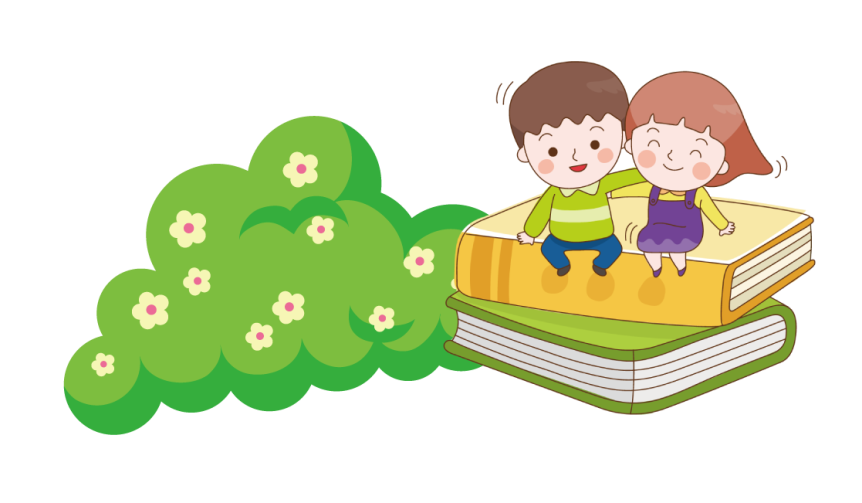 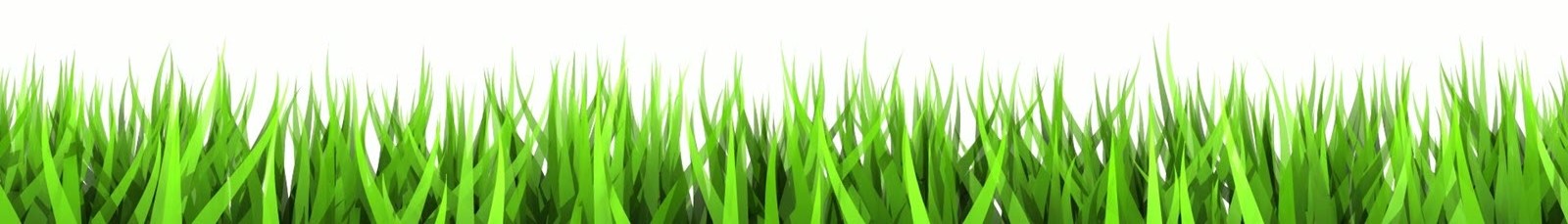 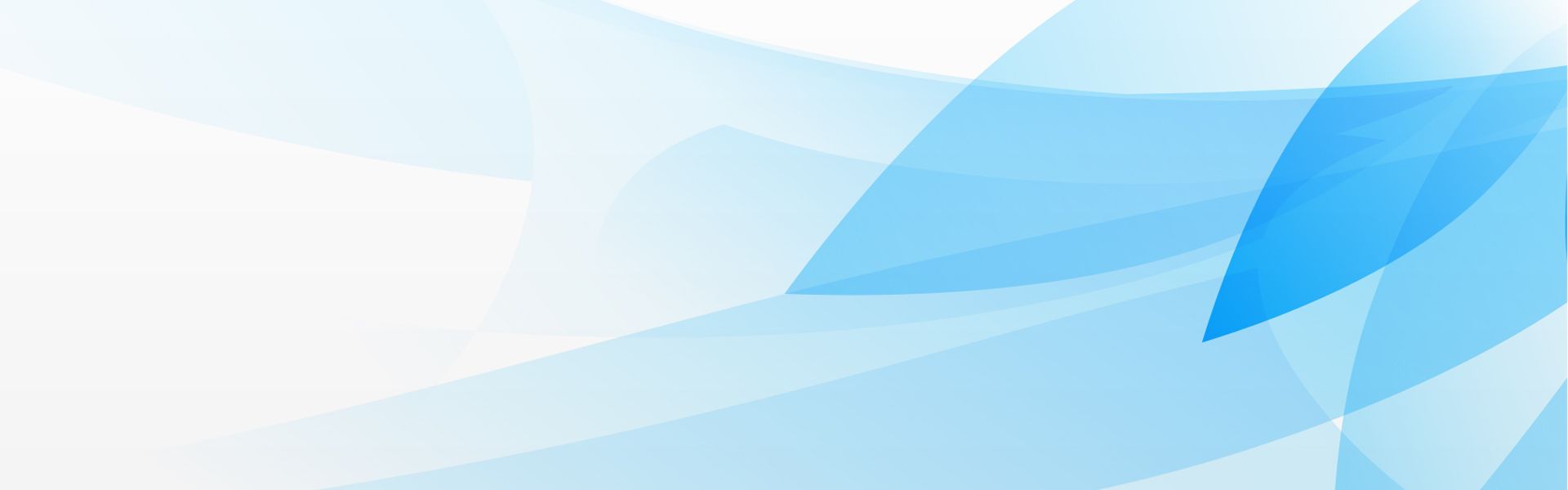 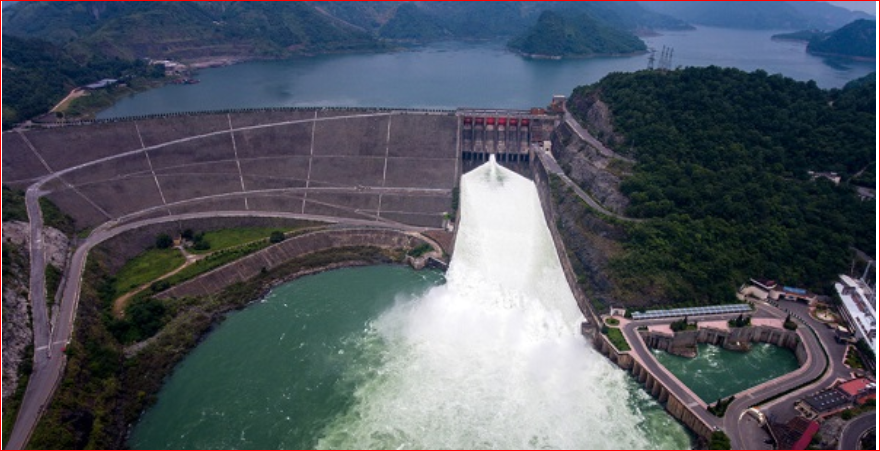 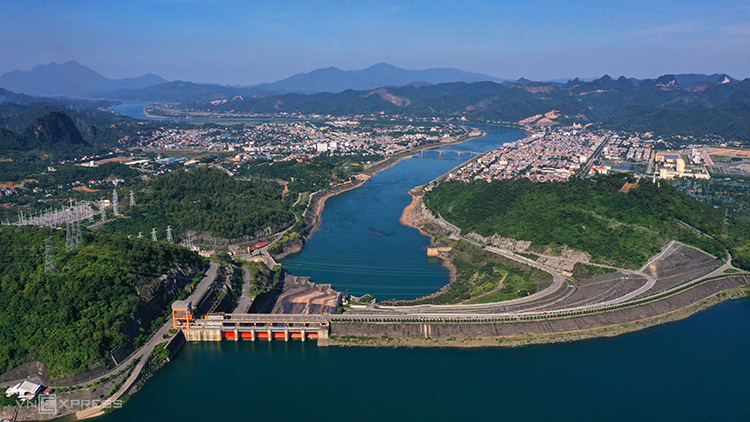 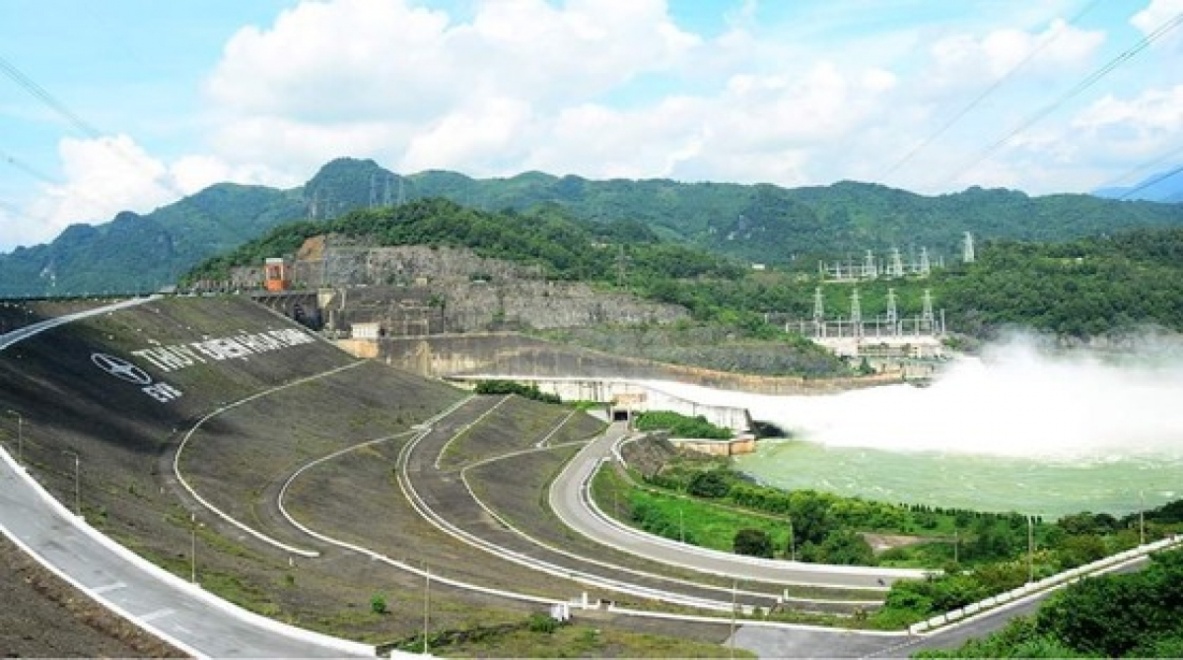 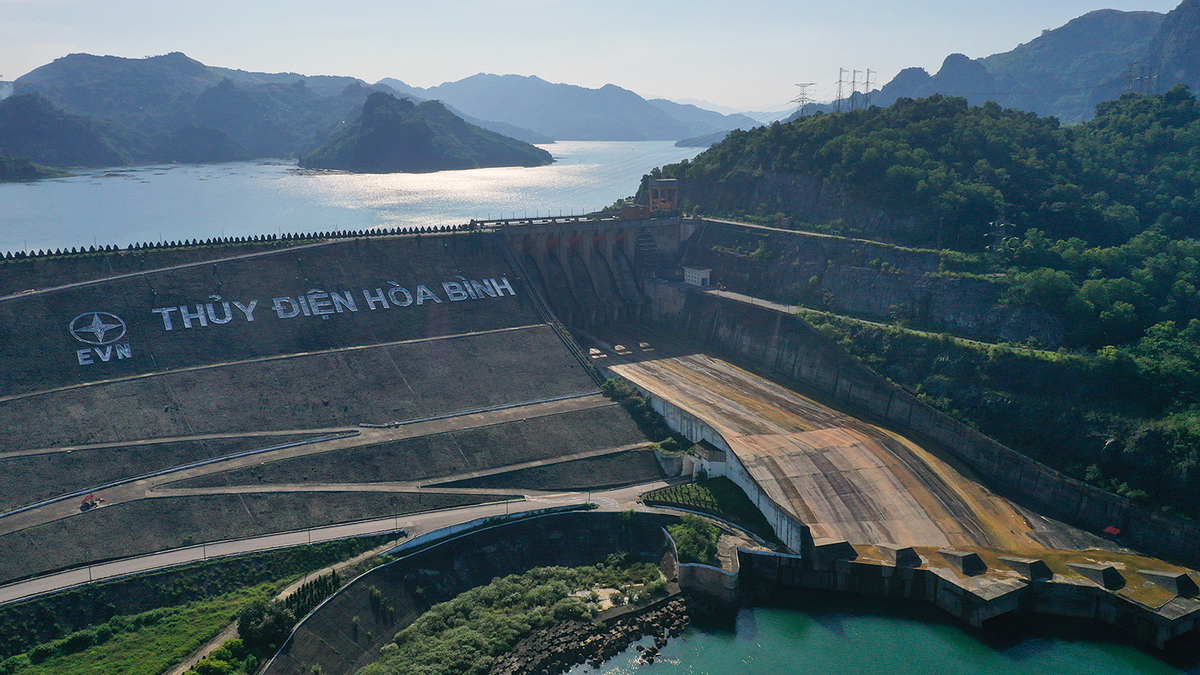 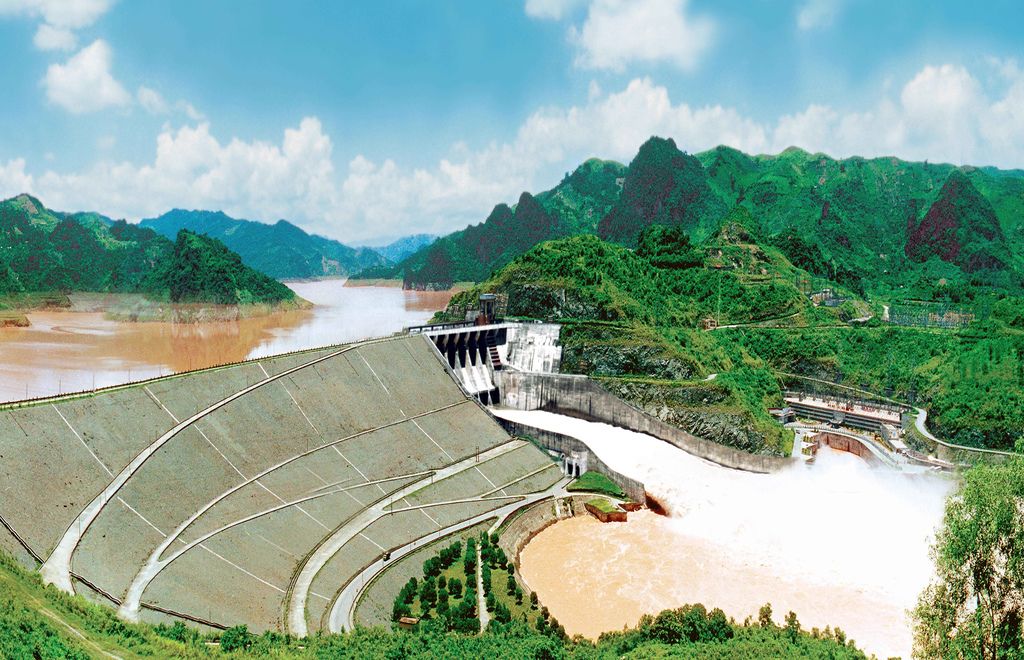 Một số hình ảnh về thuỷ điện Hoà Bình
CON ĐẬP CHÍNH CỦA NHÀ MÁY THỦY ĐIỆN HÒA BÌNH TRÊN SÔNG ĐÀ
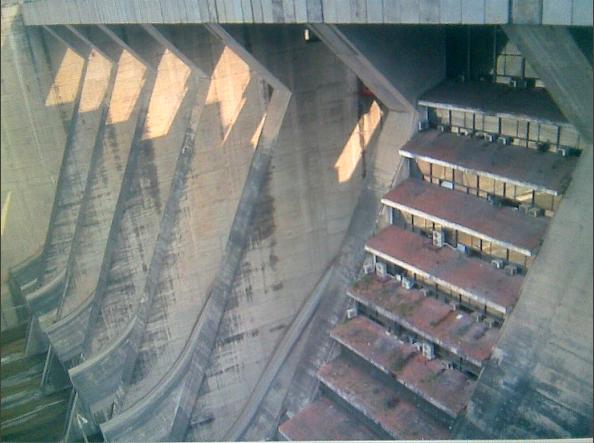 Một số hình ảnh về nhà máy thuỷ điện Hoà Bình
Chiều cao đập bằng 1 căn nhà 10 tầng
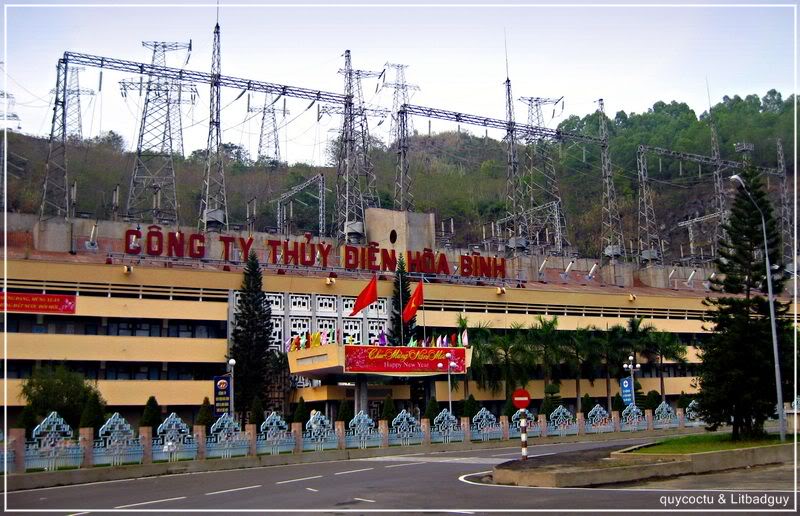 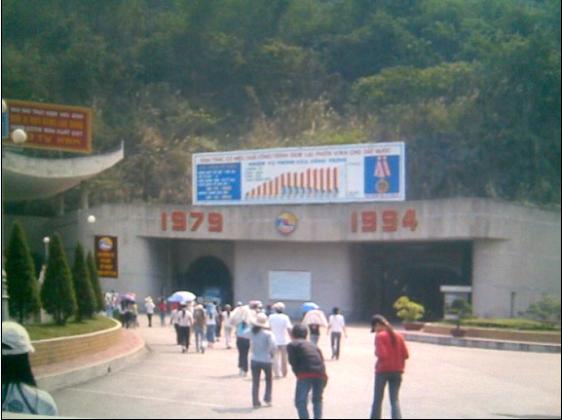 Một số hình ảnh về nhà máy thuỷ điện Hoà Bình
Lối vào hầm nơi đặt các tổ máy phát điện ngầm trong lòng đất , đường hầm dài hơn 800m.
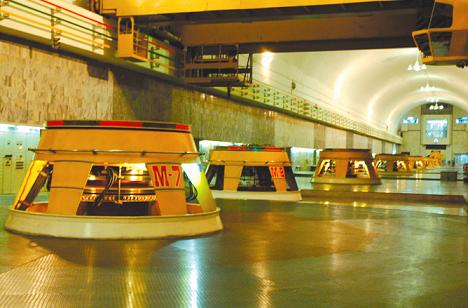 TỔ MÁY SỐ 1
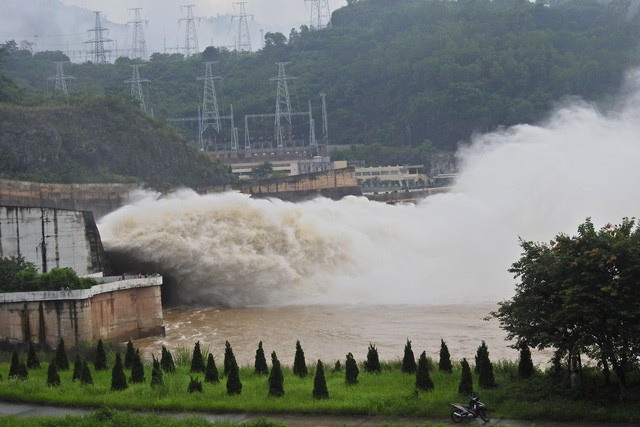 Cửa xả lũ của đập thủy điện Hòa Bình
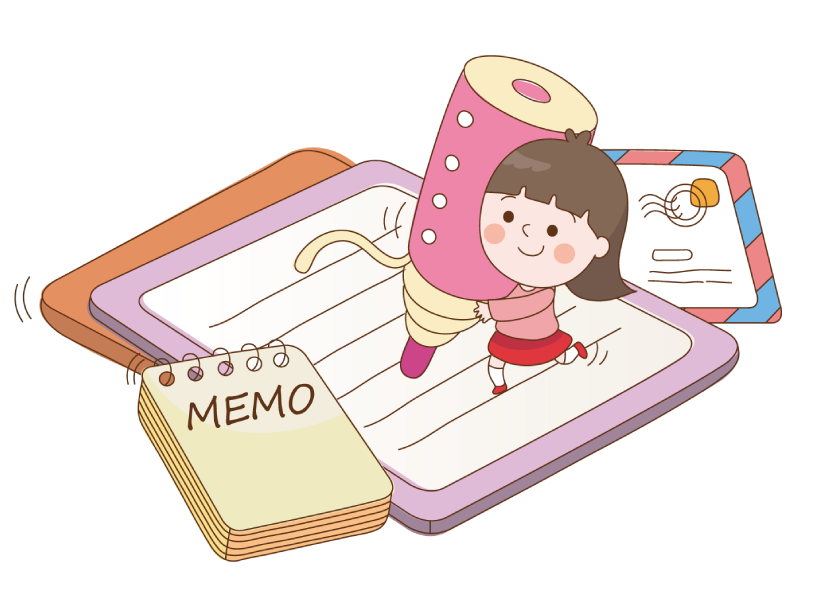 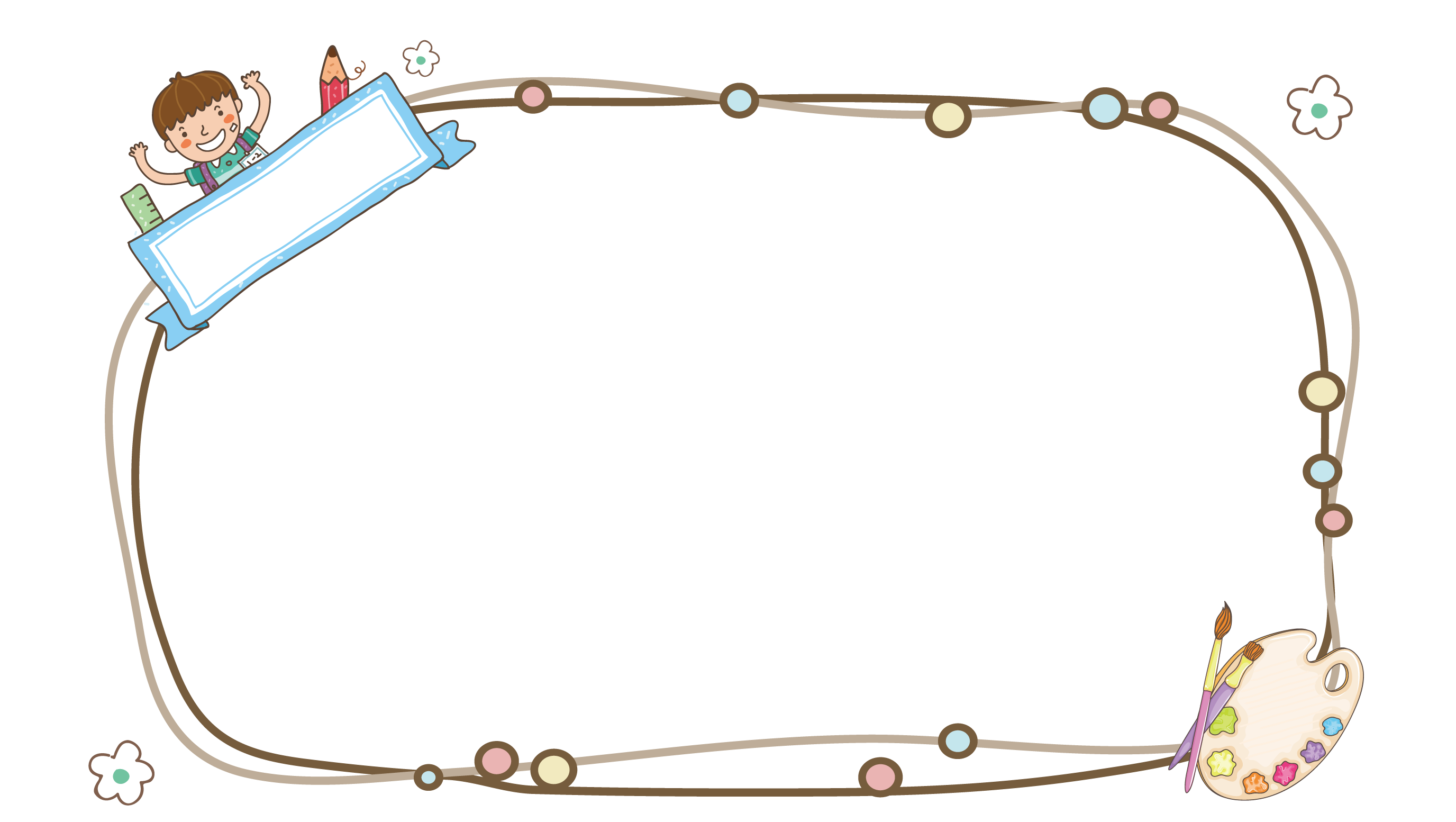 2. Bài thơ
Tiếng đàn ba-la-lai-ca trên sông Đà
Nội dung:
Ca ngợi vẻ đẹp kì vĩ của công trình thuỷ điện sông Đà, sức mạnh của những người đang chinh phục dòng sông và sự gắn bó, hoà quyện giữa con người với thiên nhiên.
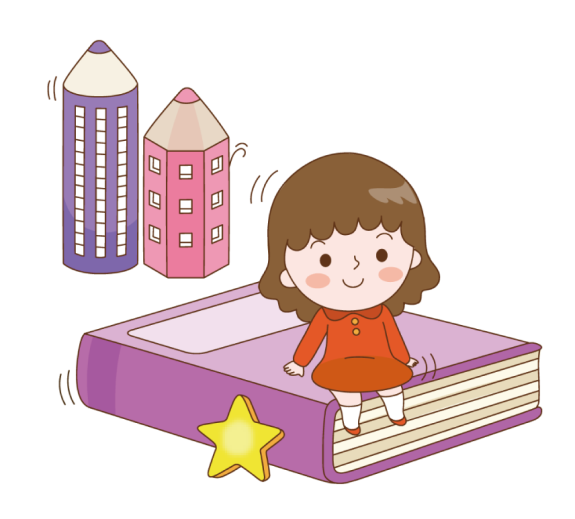 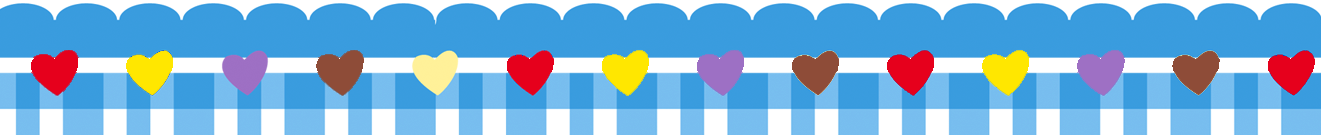 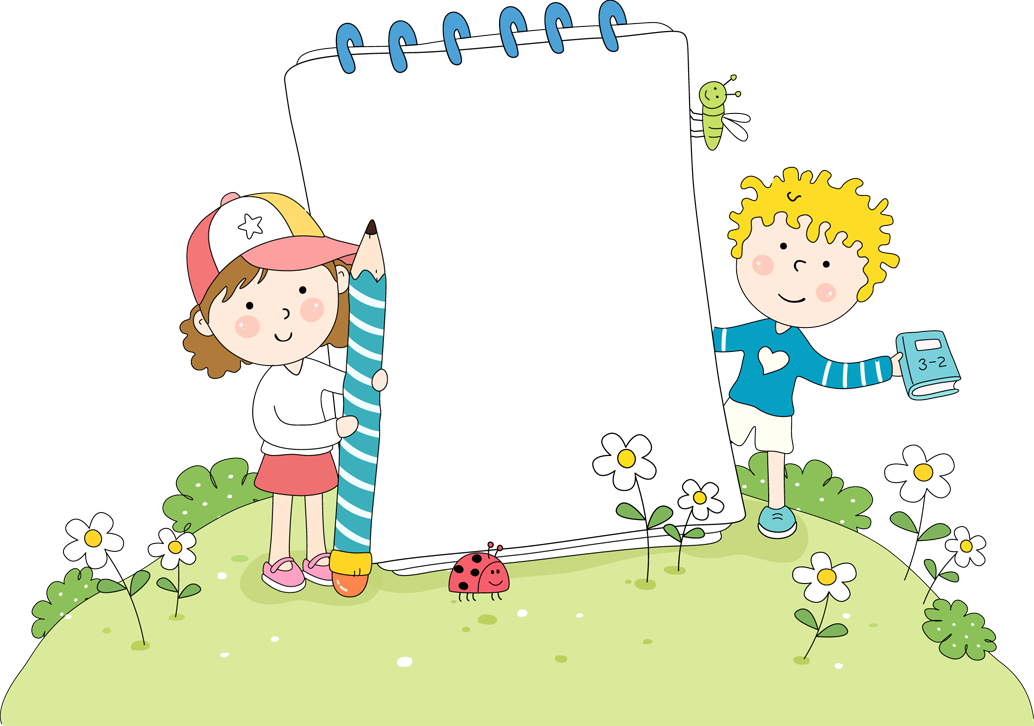 Dặn dò

Luyện đọc diễn cảm bài thơ.
Chuẩn bị: Bài “Kì  diệu rừng xanh”  trang 75.